Self-contained Systems(SCS)
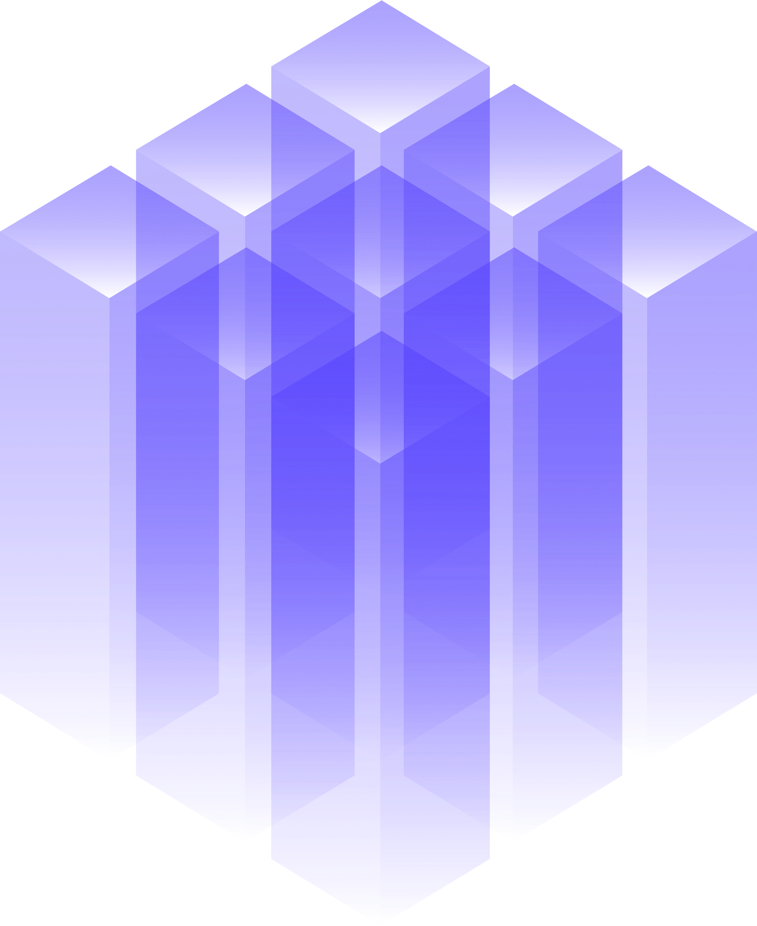 An architectural approach that separates a larger system’s functionality into many independent, collaborating systems.
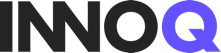 Created by
. Driven by the Community.
The content in this info deck is licensed under the Creative Commons attribution-sharealike 4.0 international license.
A monolith contains numerous things inside of a single system…
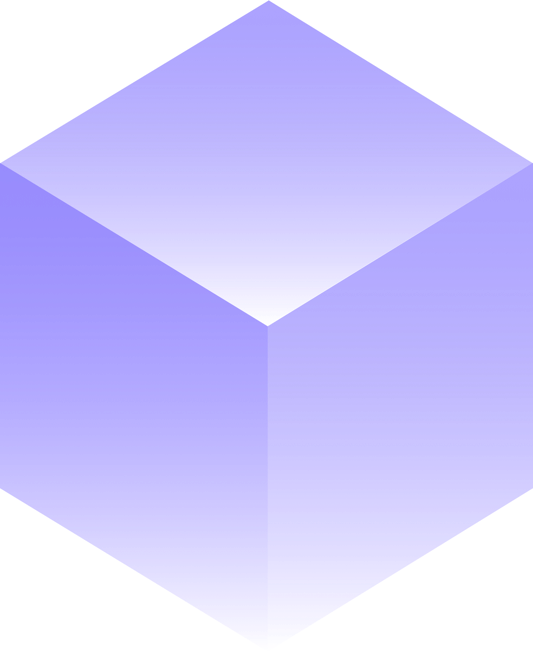 Various Domains
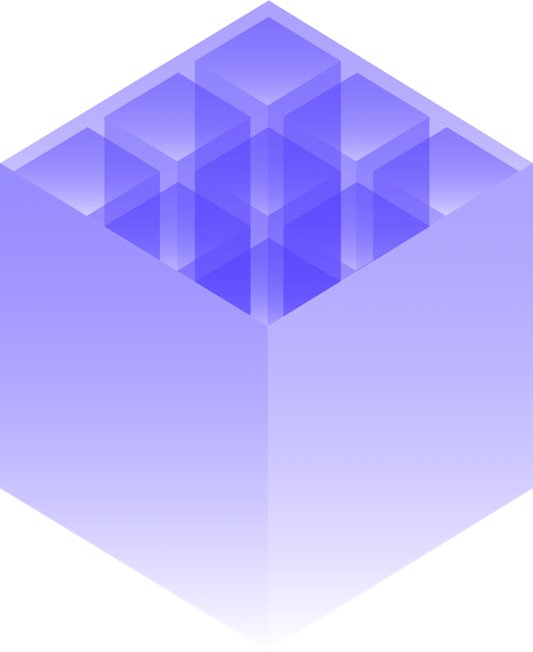 User interfaceBusiness logicPersistence
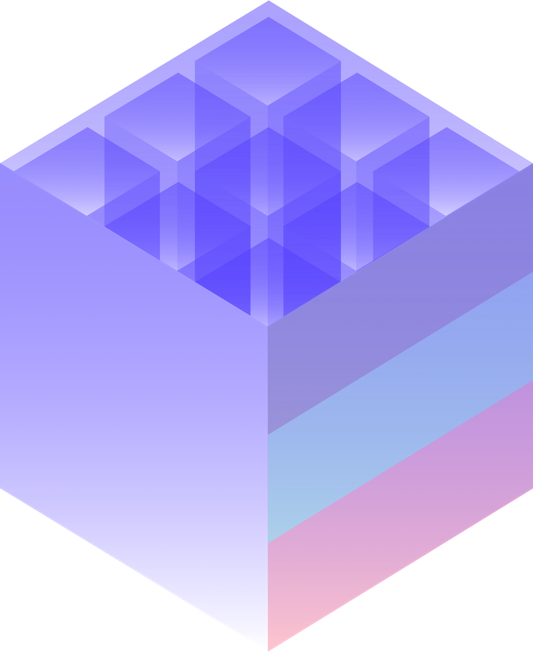 …as well as a lot of modules, components, frameworks, and libraries.
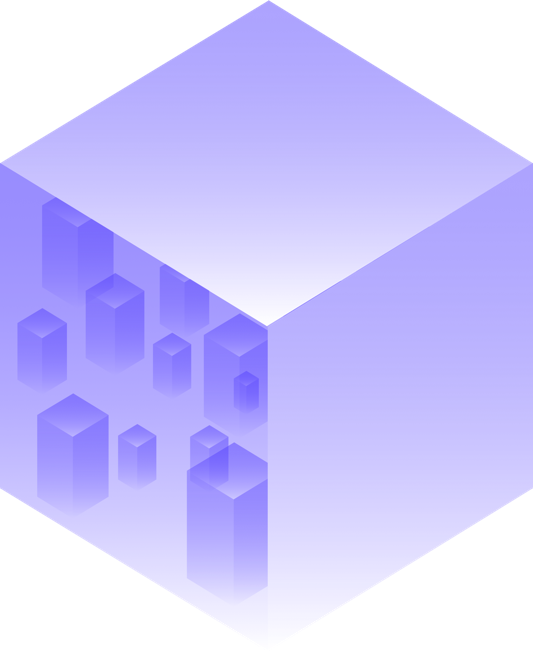 With all these layers in one place, a monolith tends to grow.
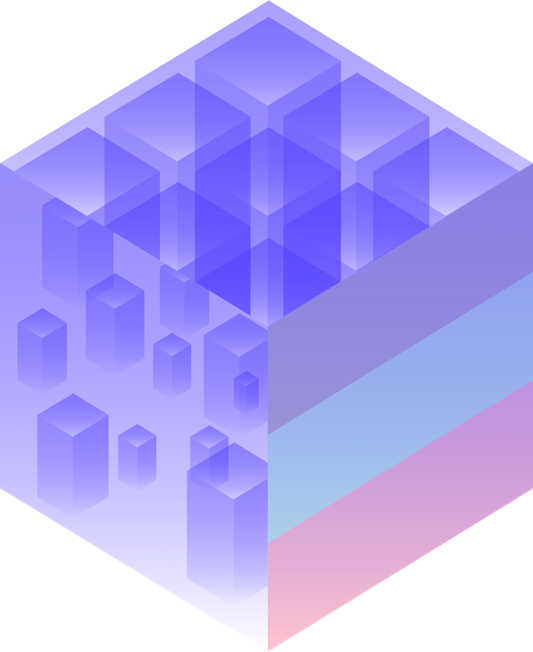 With all these layers in one place, a monolith tends to grow.
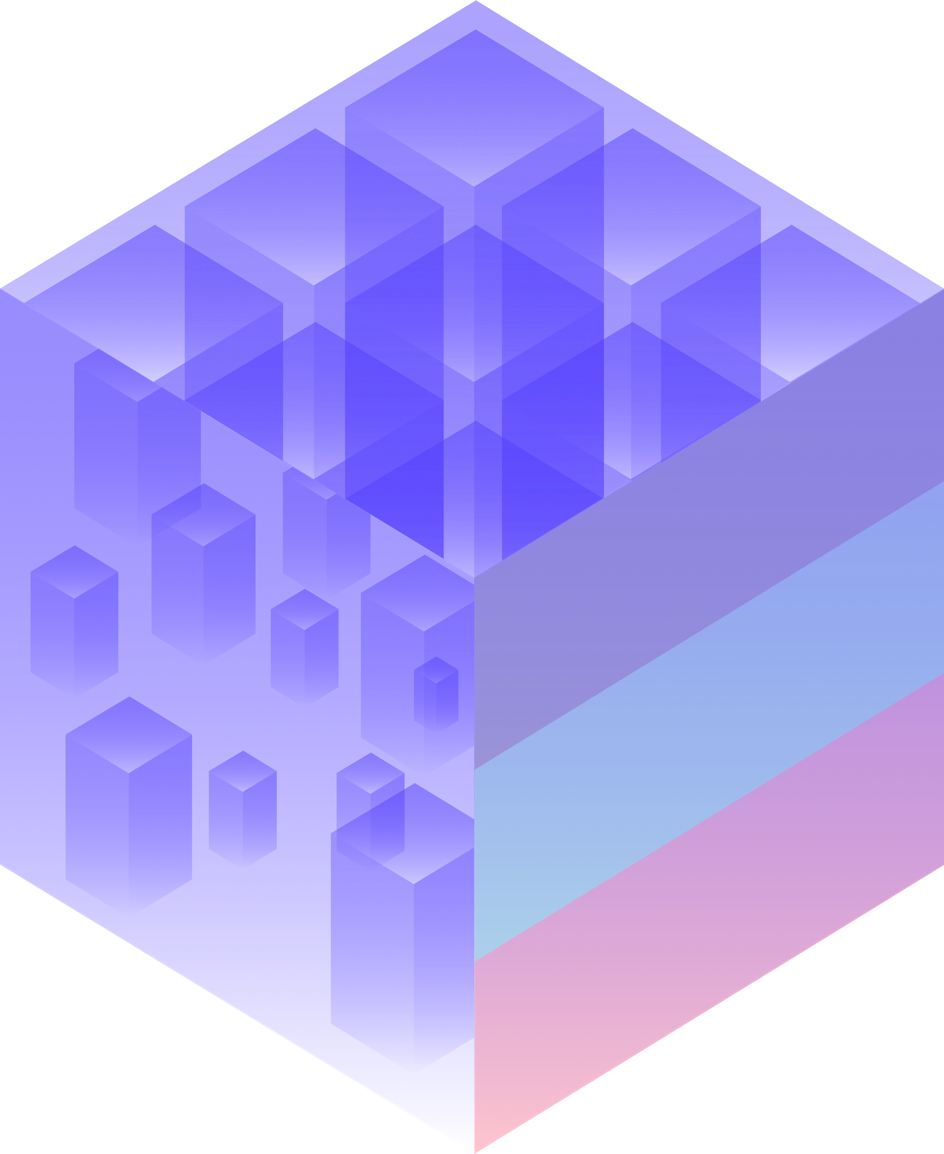 If you cut a monolithic system along its very domains…
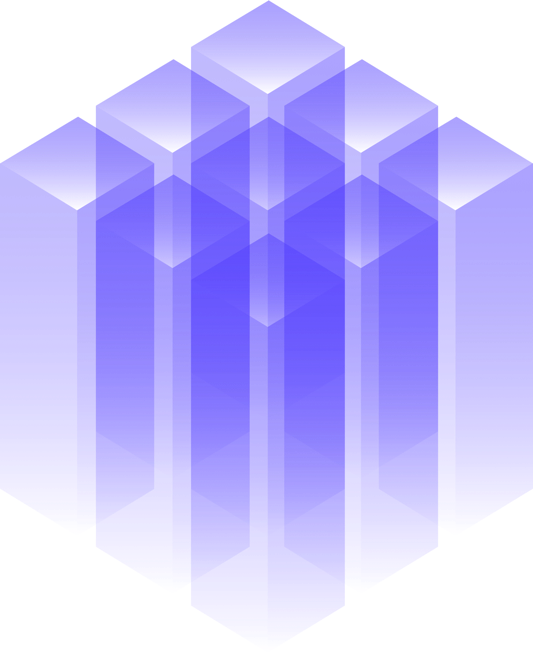 …and wrap every domain in a separate, replaceable web application…
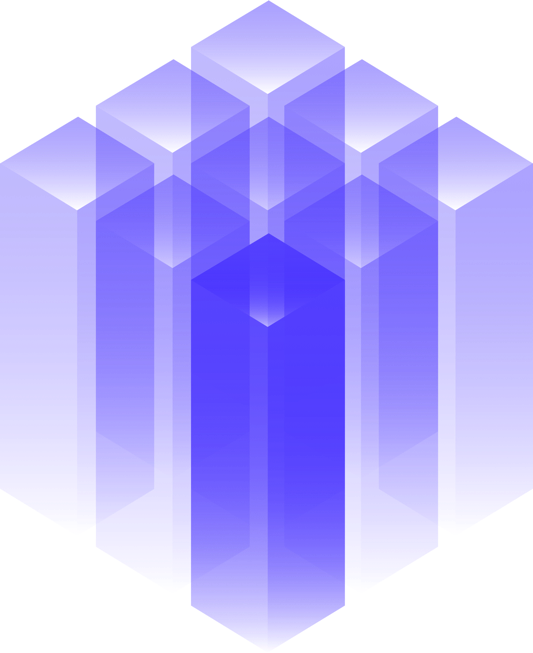 …then that application can be referred to as a self-contained system (SCS).
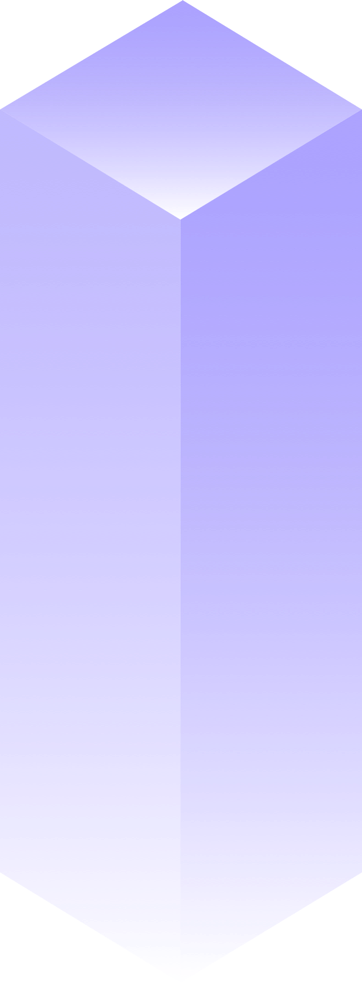 On its outside, an SCS is a decentralized unit that is communicating with other systems via RESTful HTTP or lightweight messaging.
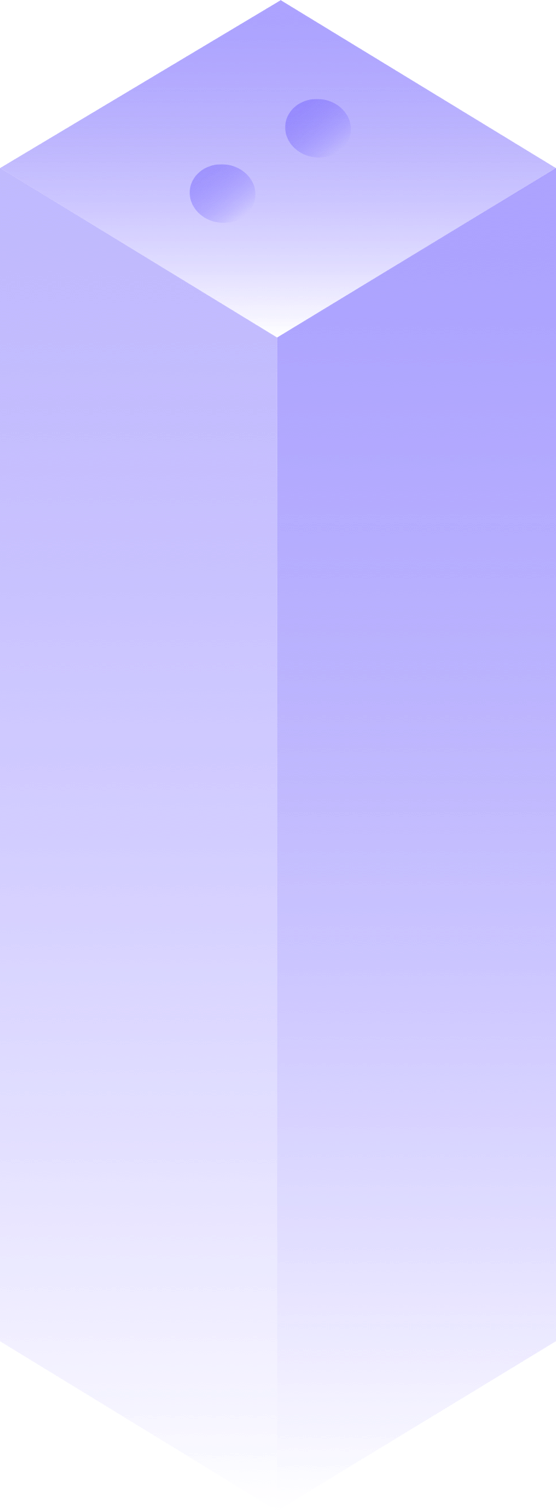 Therefore self-contained systems can be individually developed for different platforms.
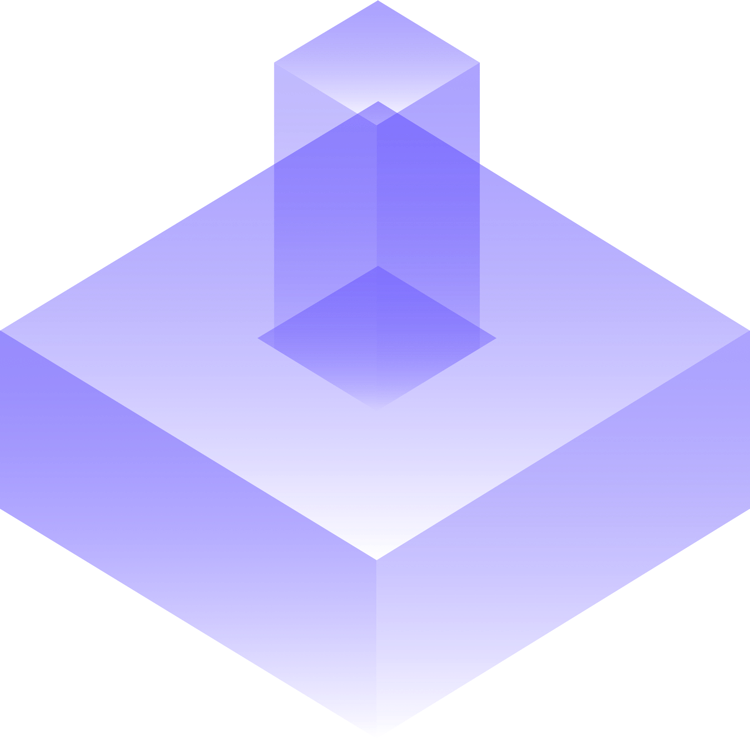 An SCS contains its own user interface, specific business logic, and separate data storage
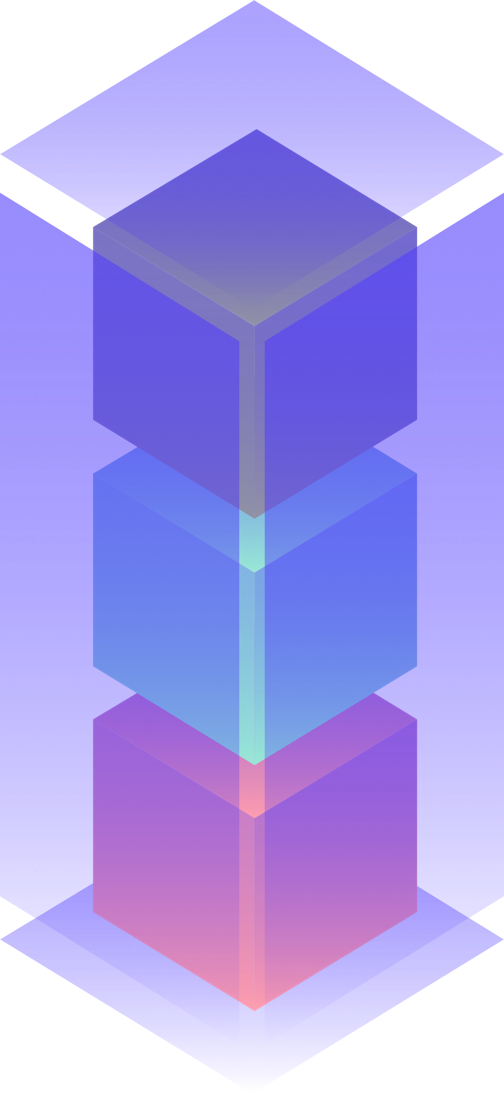 In addition to a web interface, a self-contained system can also provide an optional API.
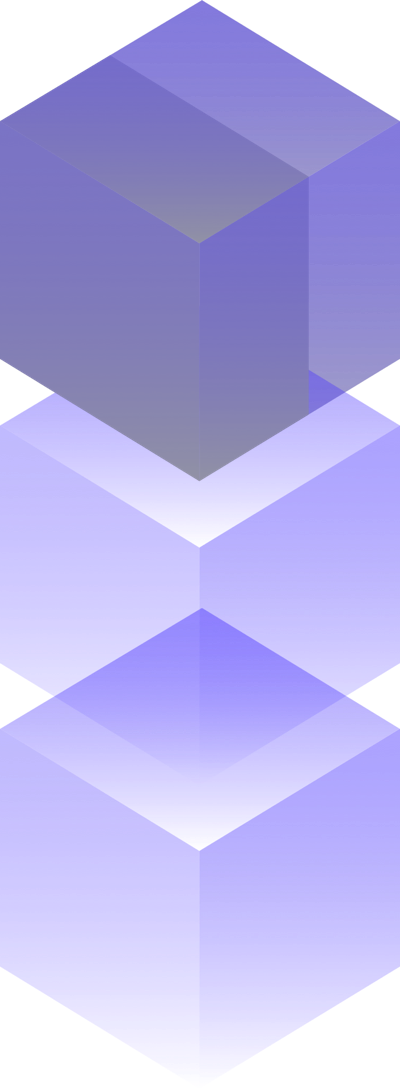 The business logic part solely addresses problems that occur within its core domain. This logic is shared with other systems only through a well-defined interface.
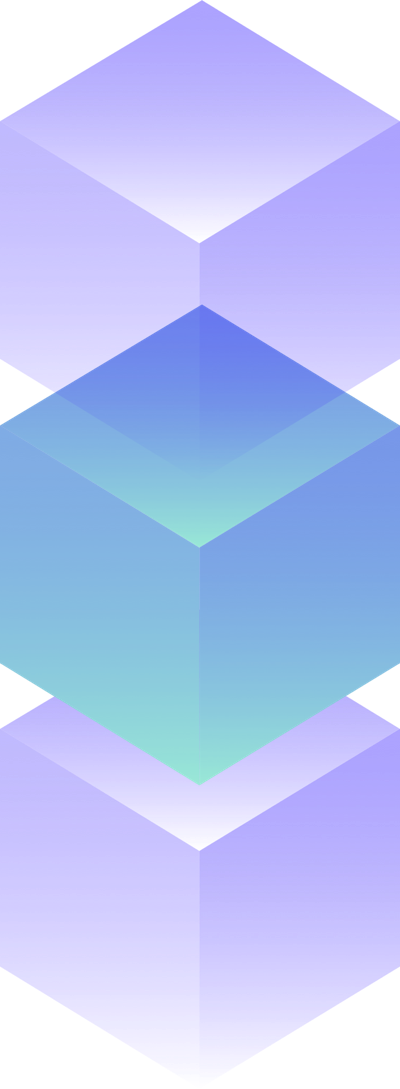 The business logic may comprise microservices designed to solve domain-specific problems.
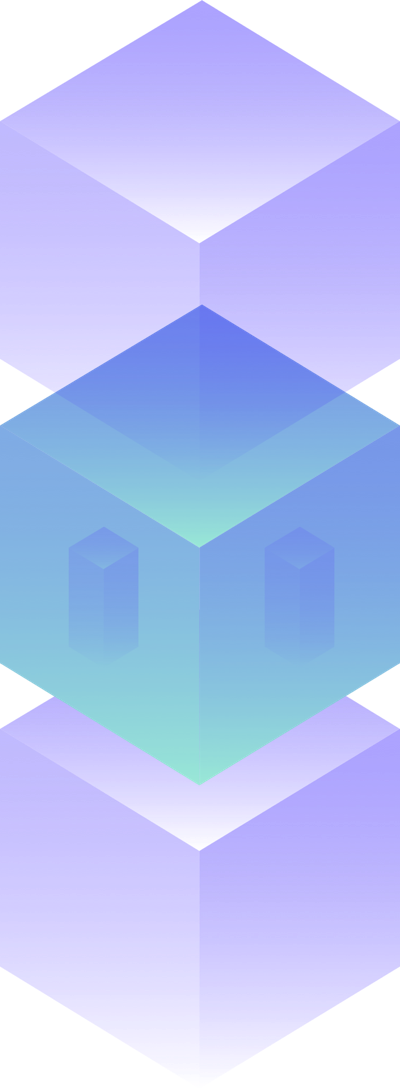 Every SCS brings its own data storage and with it redundant data depending on the context and domain.
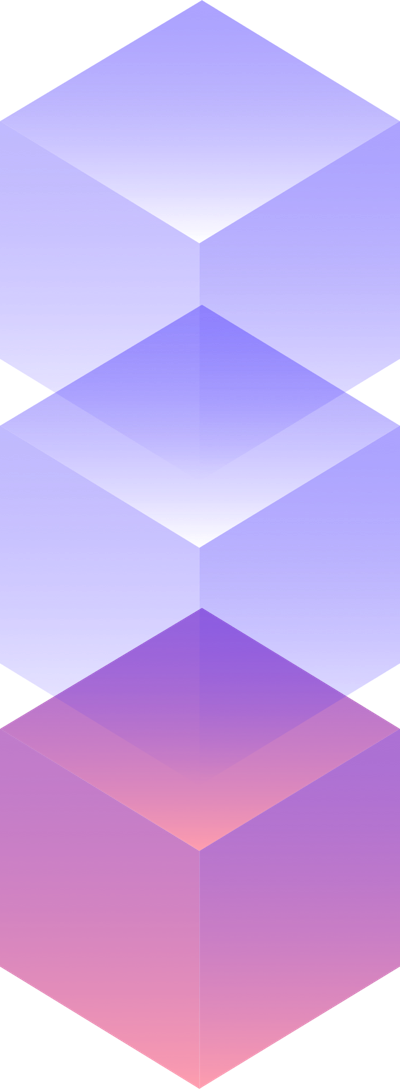 These redundancies are tolerable as long as the sovereignty of data by its owning system is not undermined.
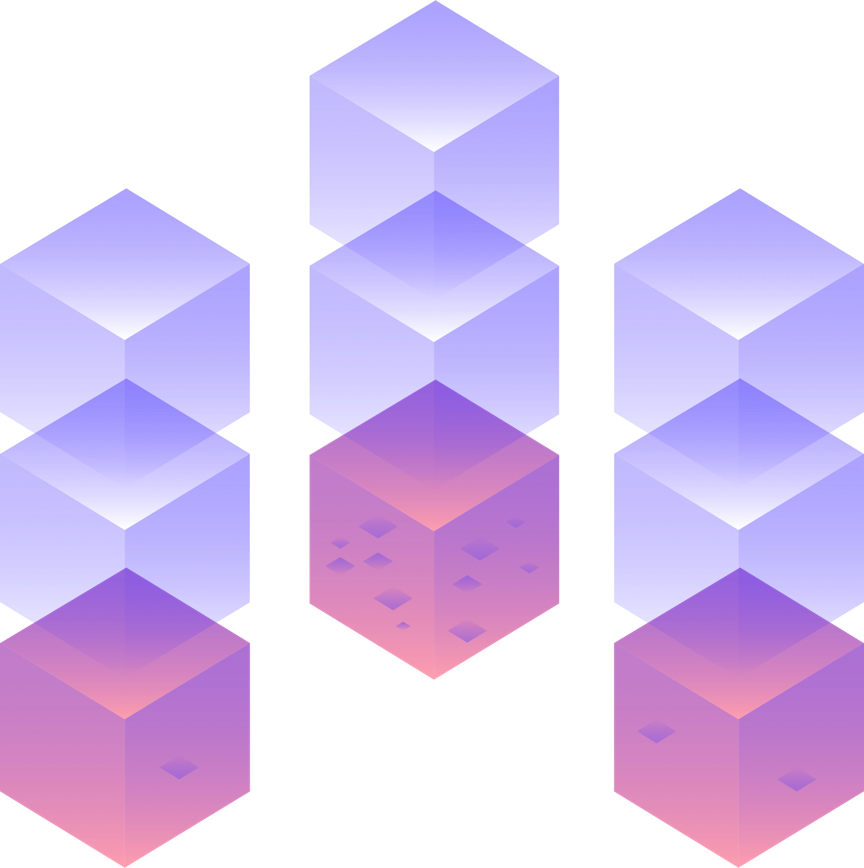 This enables polyglot persistence, implying that a database can be selected to solve a domain specific problem, rather than to fulfill a technical urge.
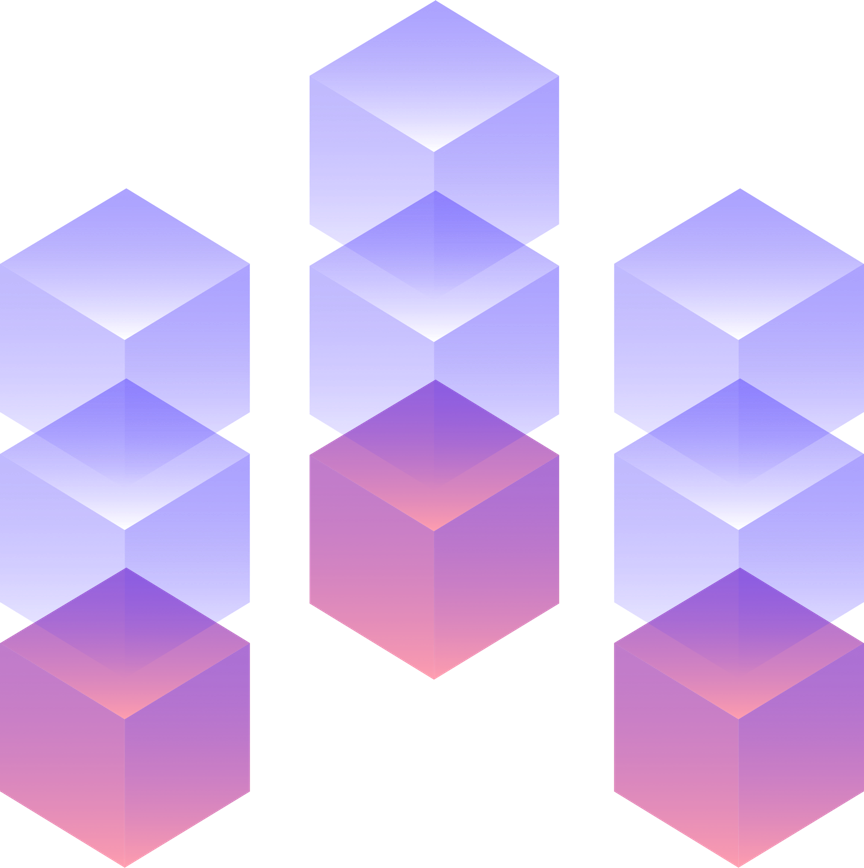 CouchDB
Neo4J
Oracle
Within a self-contained system, a variety of technical decisions can be made independently from other systems, such as choices regarding programming language, frameworks, tooling, or workflow.
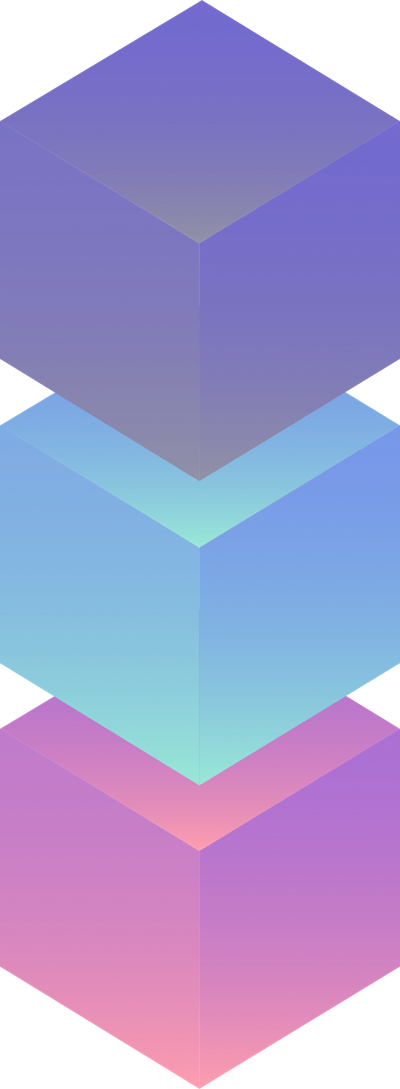 Team 2
Team 3
The manageable domain specific scope enables the development, operation, and maintenance of an SCS by a single team.
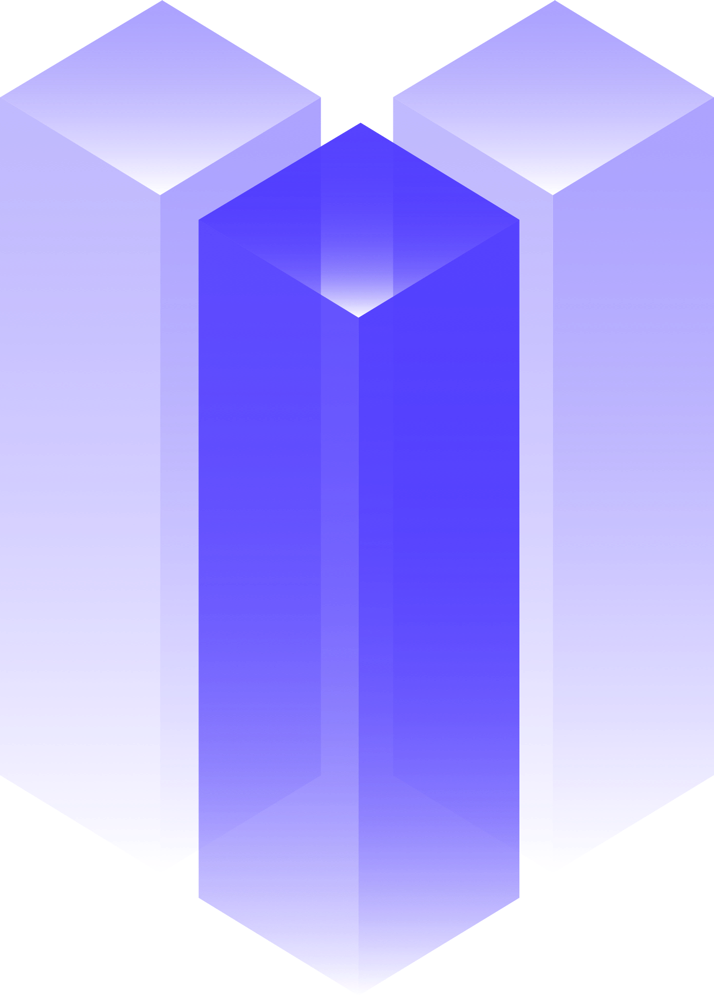 Team 1
Self-contained Systemsshould be integrated via their web interfaces to minimize coupling to other systems.
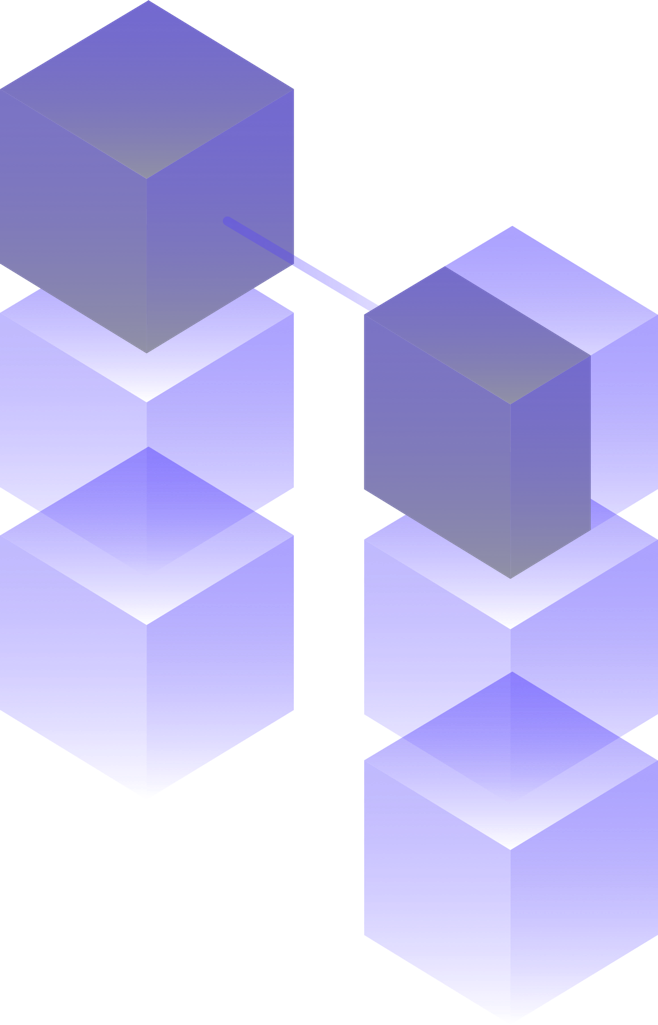 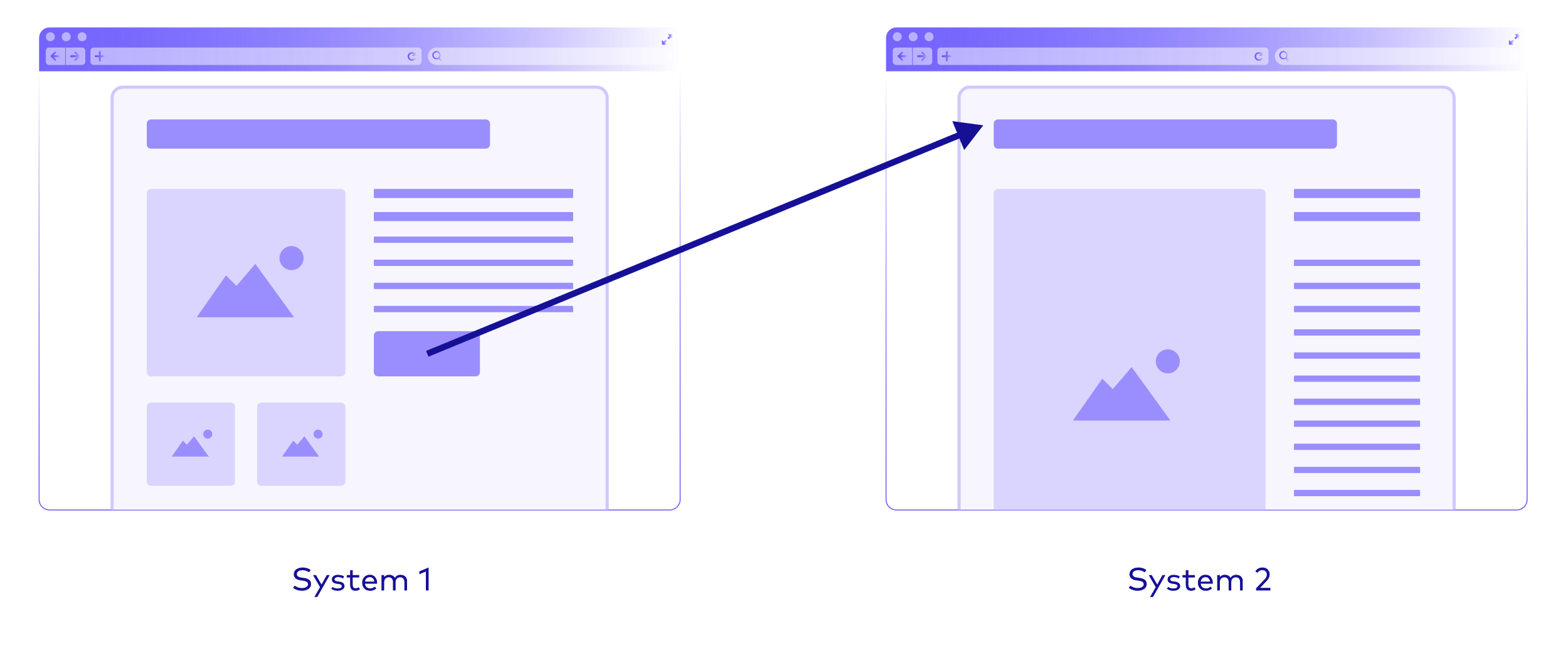 Therefore, simple hyperlinks can be used to navigate between systems.
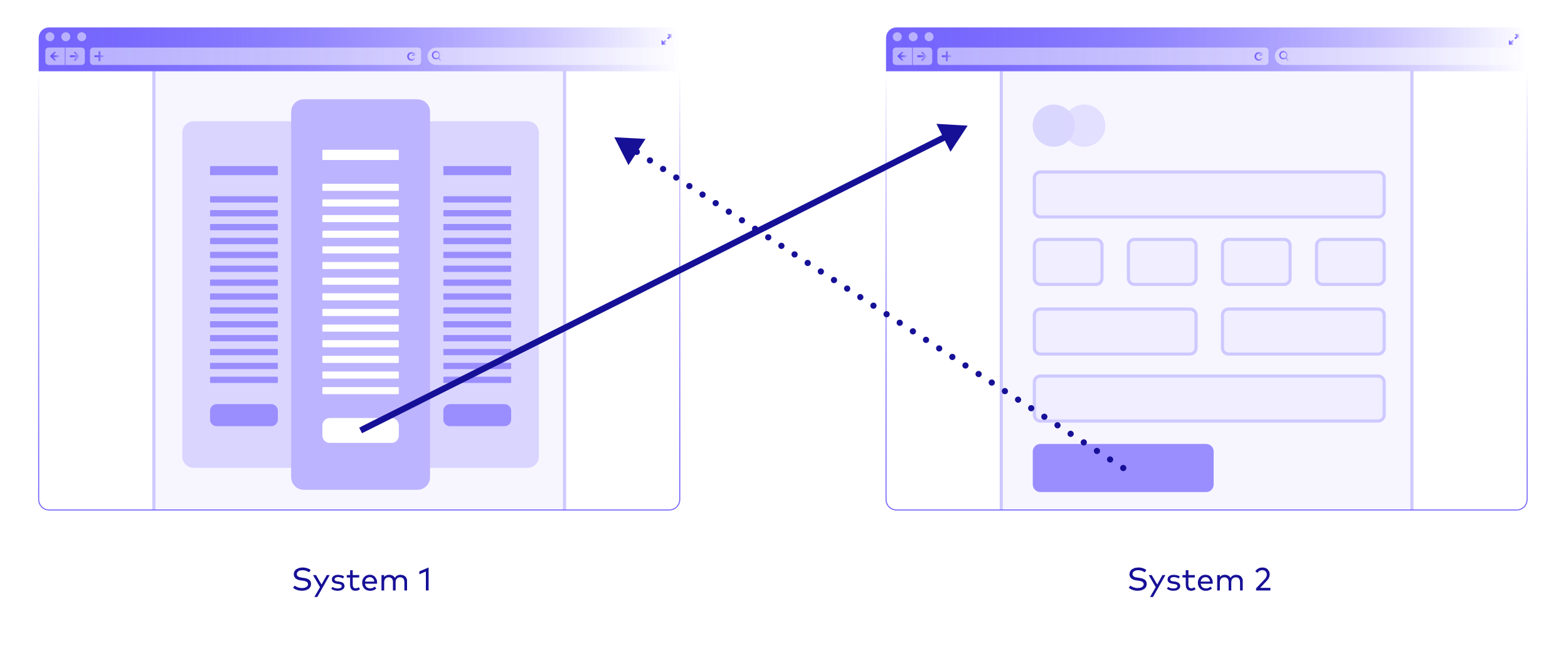 Redirection can be used to ensurenavigation works in both directions.
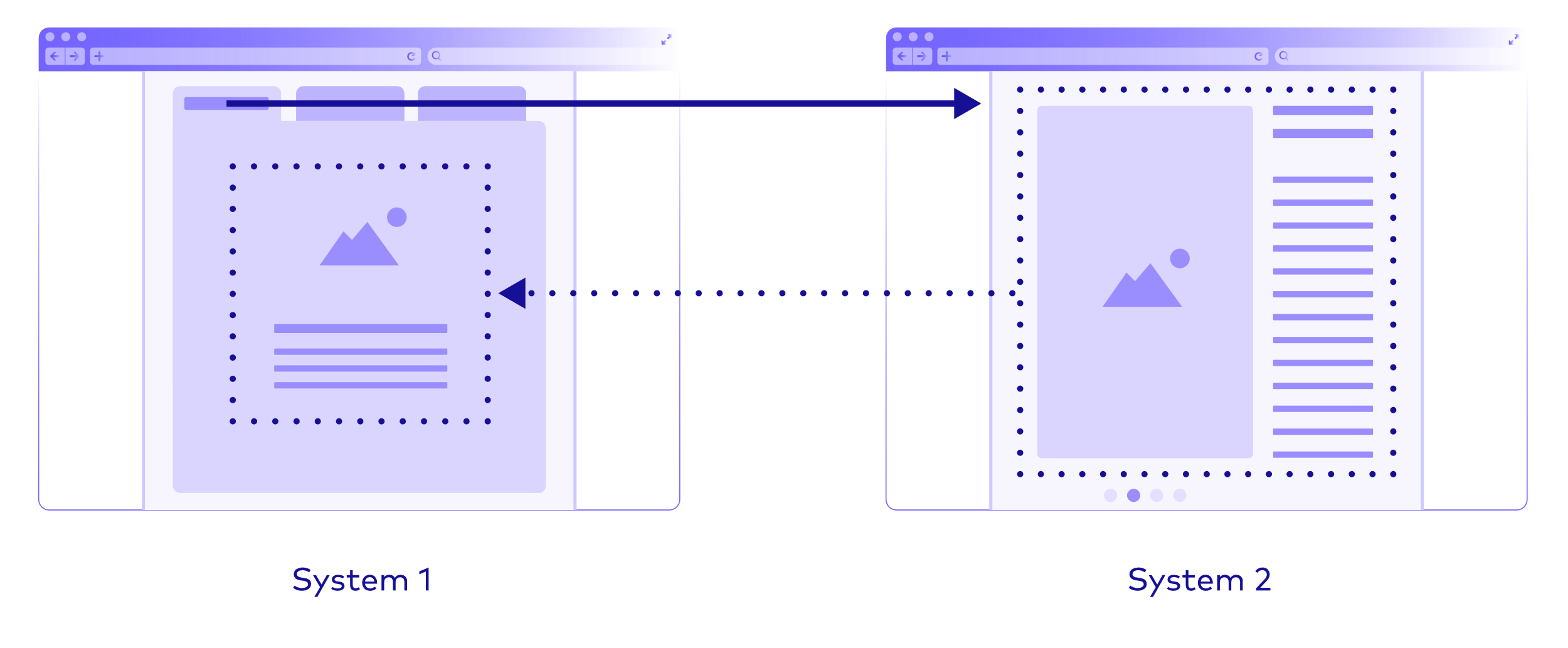 Hyperlinks can also facilitate the dynamic inclusion of content served by another application into the web interface of a self-contained system.
To further minimize coupling to other systems, synchronous remote calls inside the business logic should be avoided.
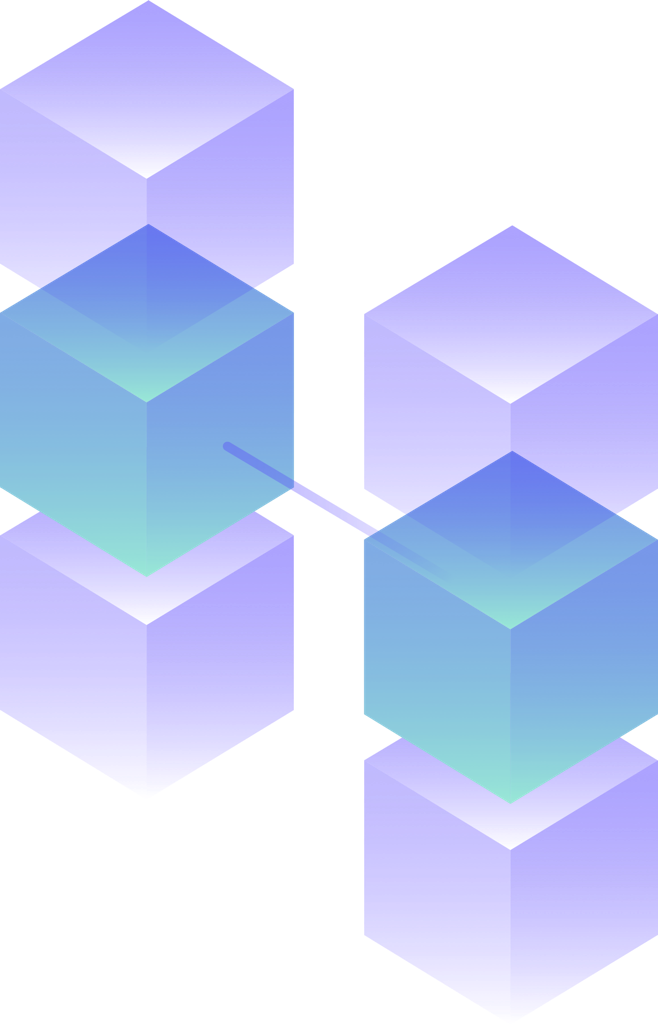 Instead, remote API calls should be handled asynchronously to minimize dependencies and prevent error cascades.
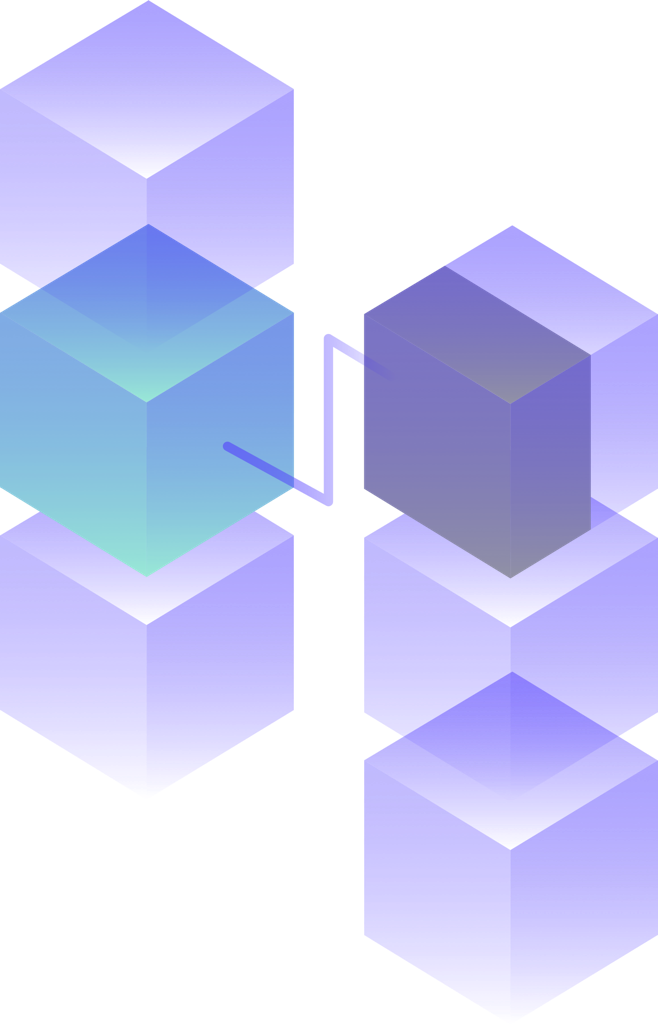 This implies that, depending on the desired rate of updates, the data model’s consistency guarantees may be relaxed.
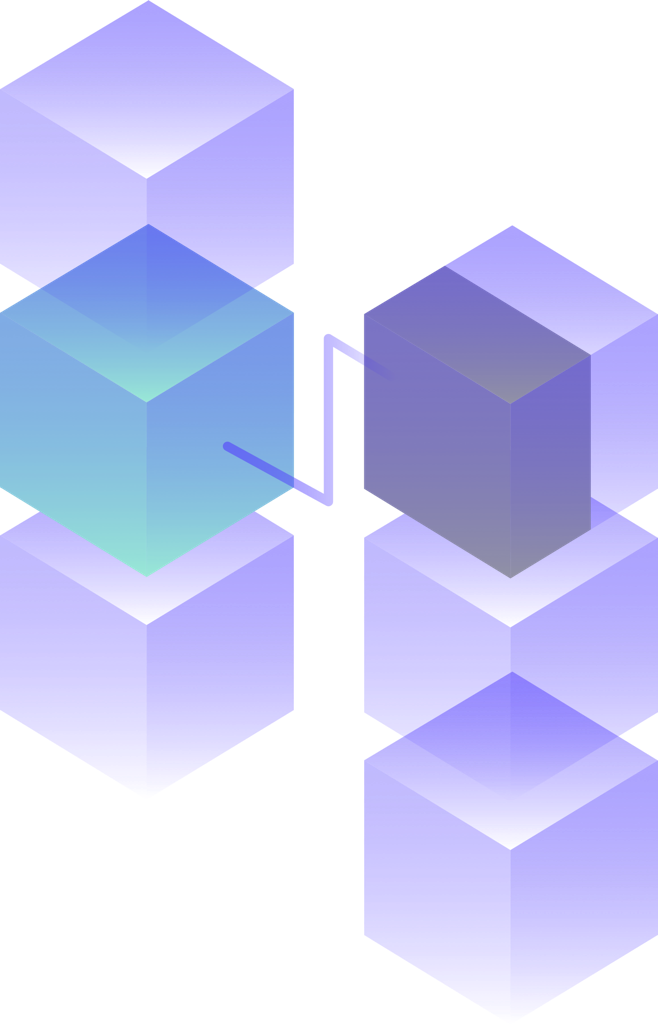 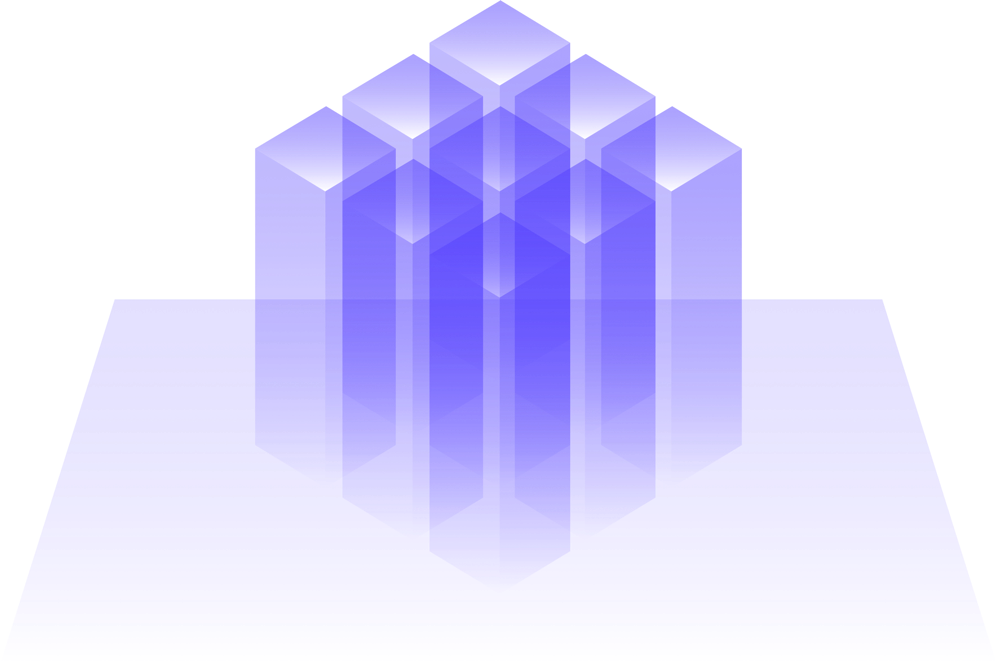 An integrated system of systemslike this has many benefits.
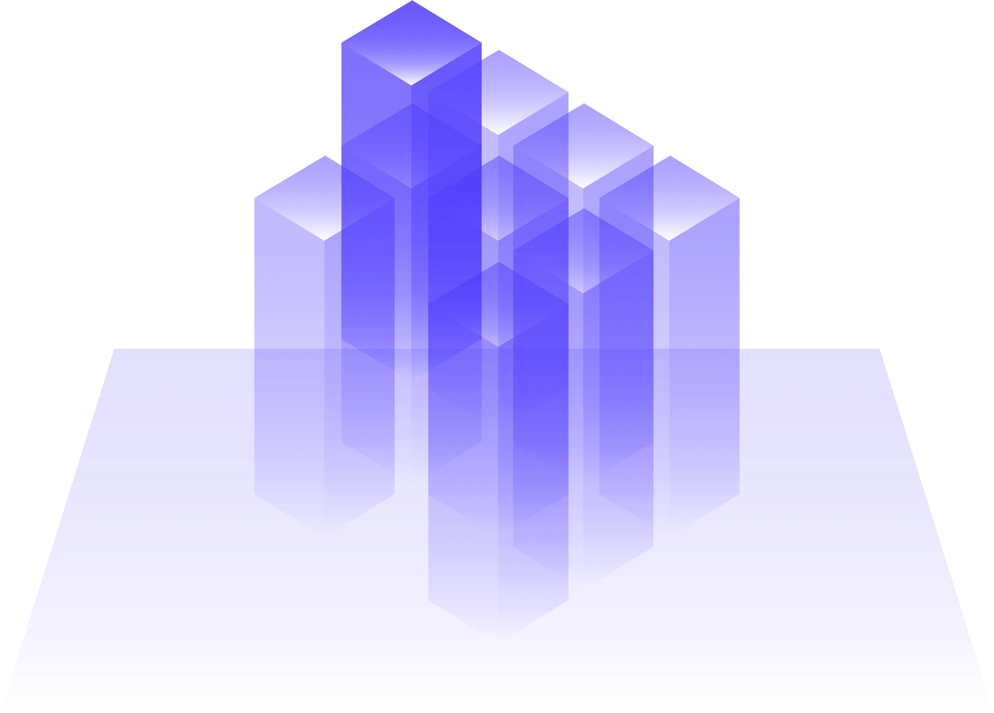 Overall, resilience is improved through loosely coupled, replaceable systems.
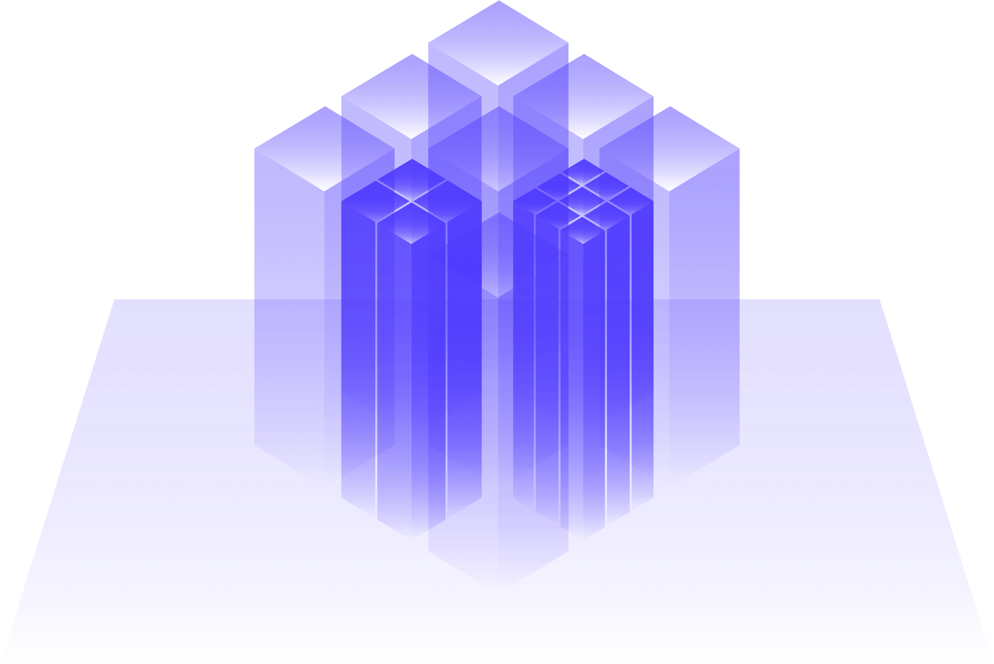 Some systems can be individually scaled to serve varying demands.
Version 1
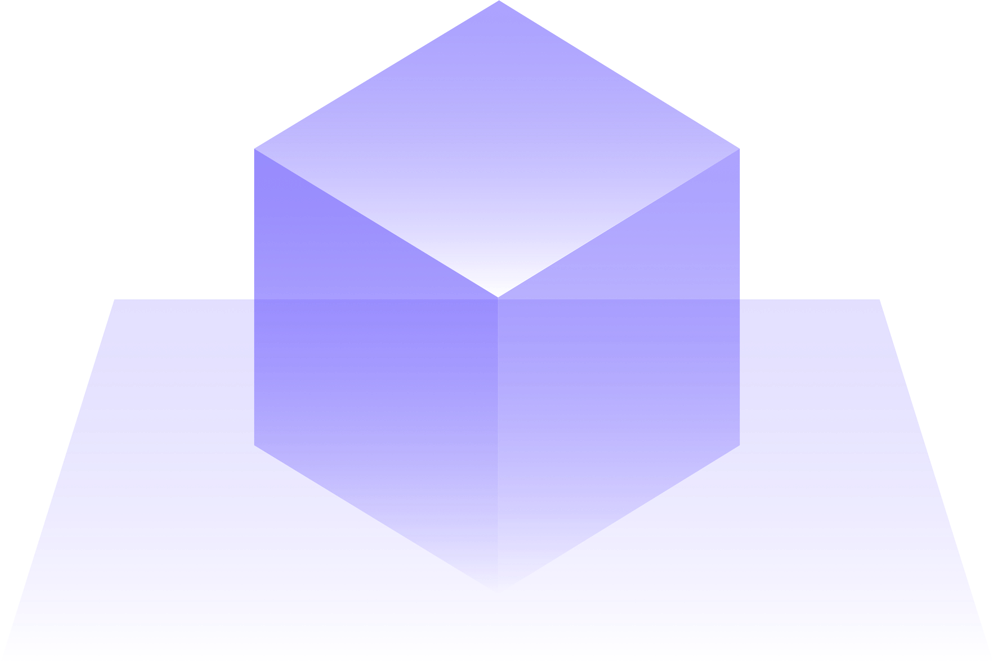 It’s not necessary to carry out a risky big bang release to migrate an outdated, monolithic system into a system of systems.
Version 2
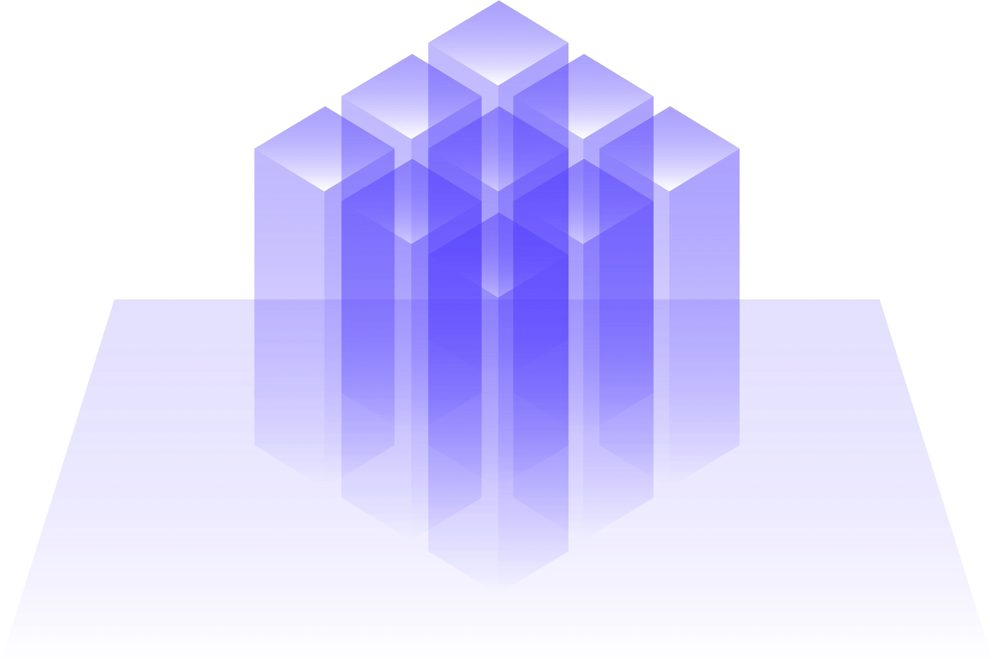 It’s not necessary to carry out a risky big bang release to migrate an outdated, monolithic system into a system of systems.
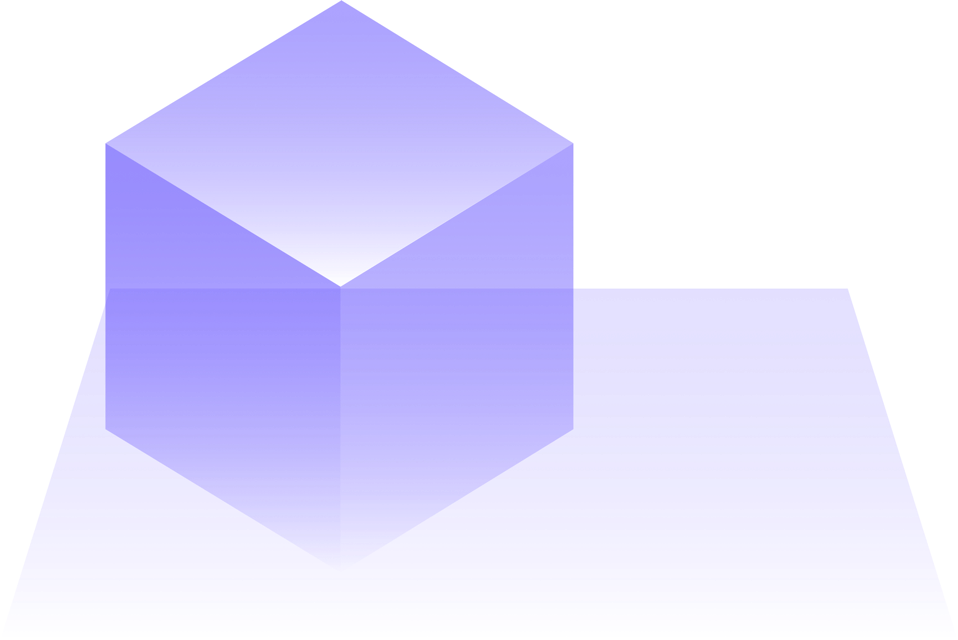 Instead, migration can occur in small, manageable steps that minimize the risk of failure and lead to an evolutionary modernization of large and complex systems.
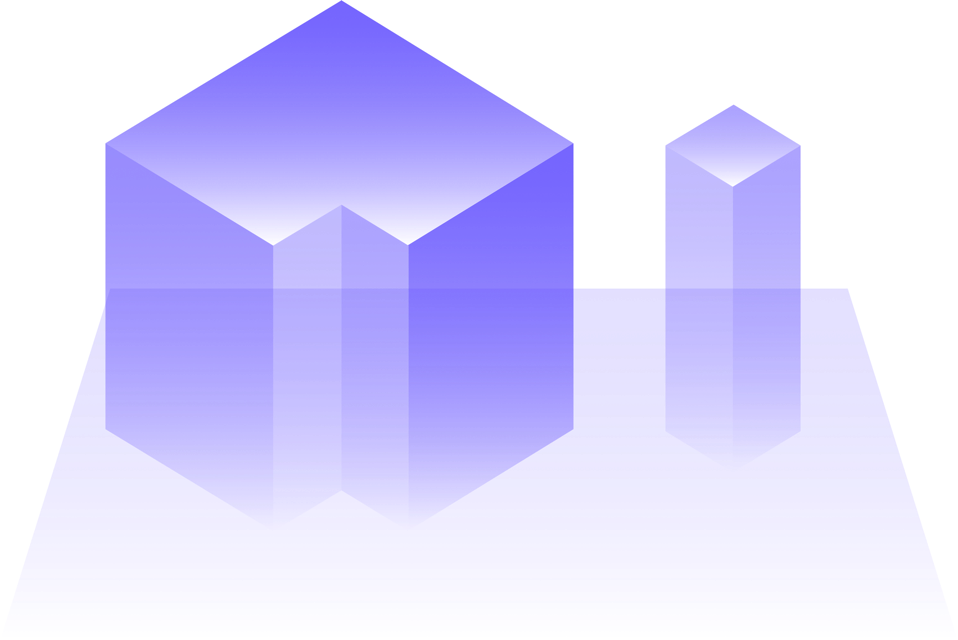 Instead, migration can occur in small, manageable steps that minimize the risk of failure and lead to an evolutionary modernization of large and complex systems.
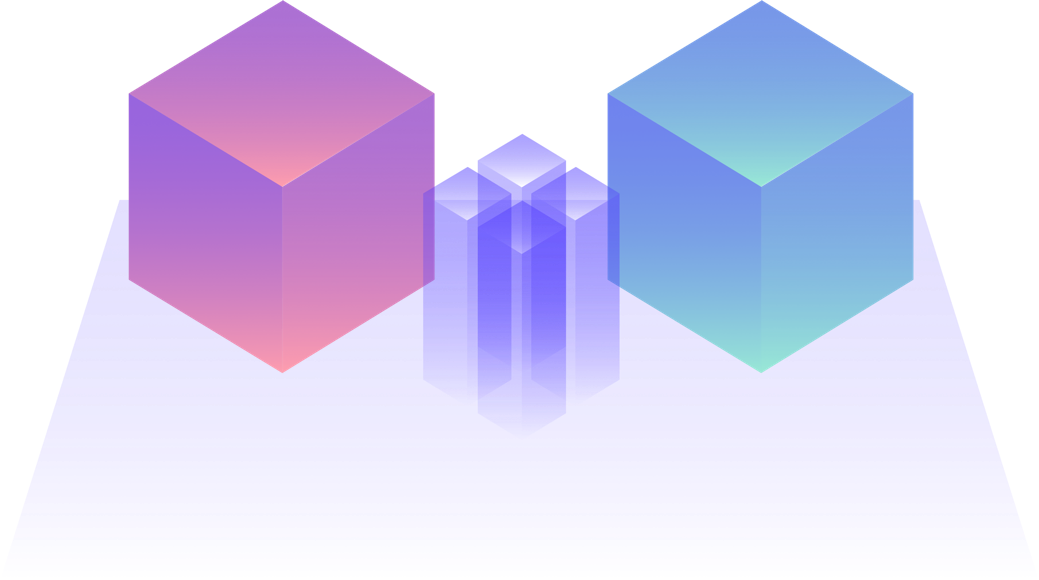 In reality a system of systems consists of individually developed software and standard products.
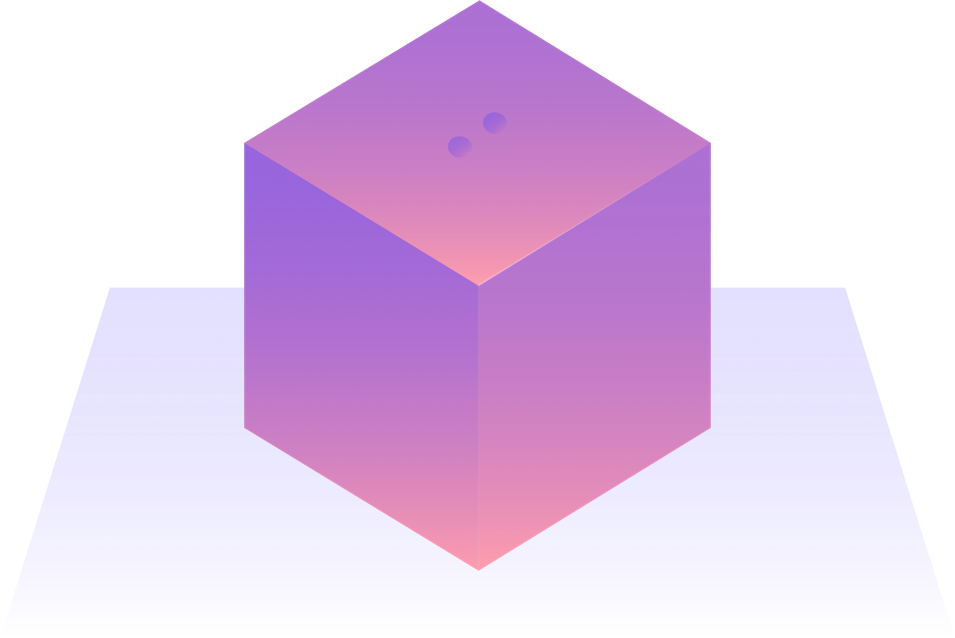 A product that fits well into a system of systems can be selected based on the following aspects: it should solve a defined set of tasks and provide the same integration mechanisms that a self-contained system offers.
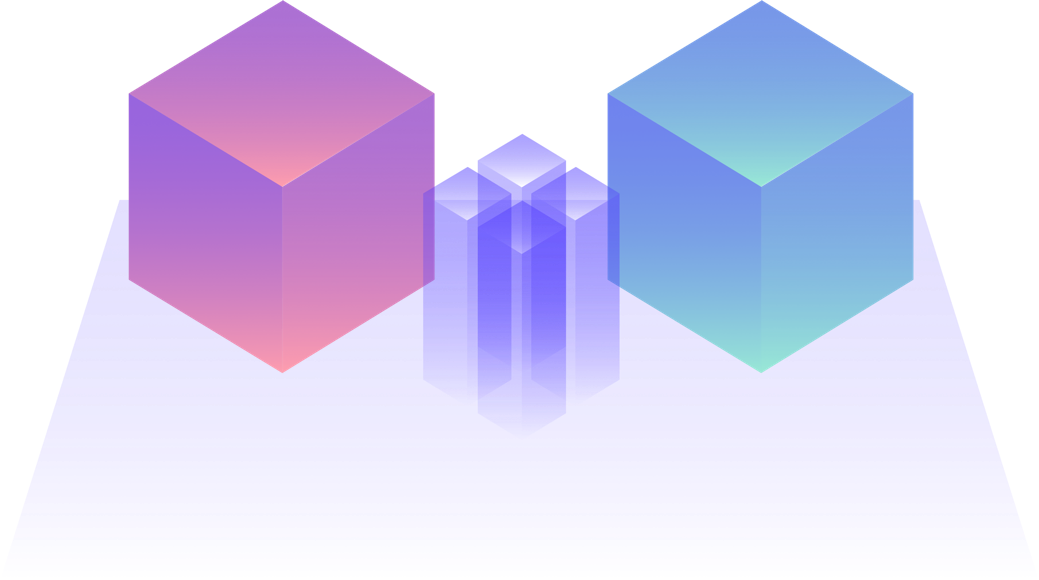 This ensures that products can be replaced safely by other products once their lifetime has ended.
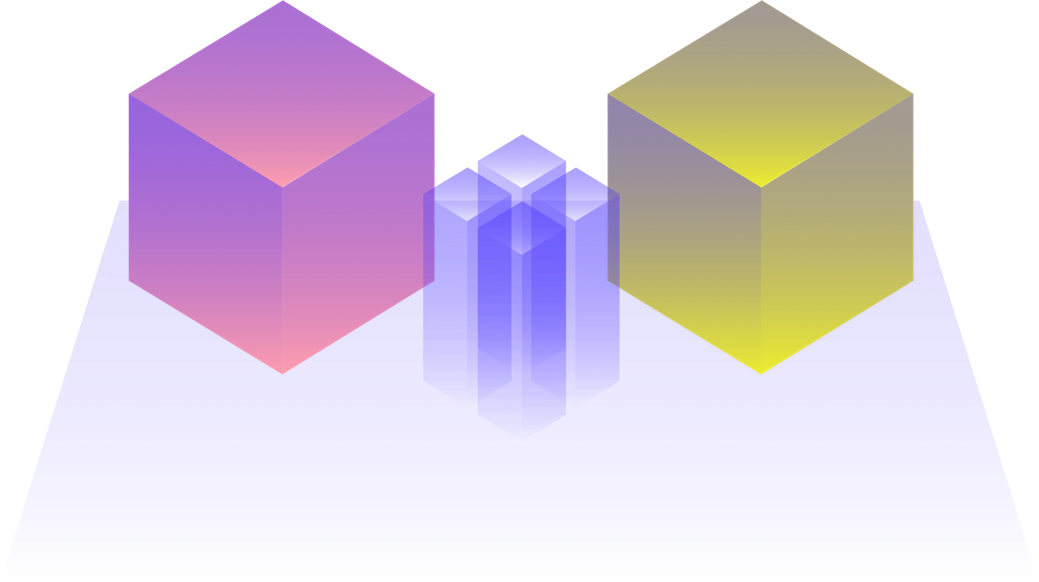 This ensures that products can be replaced safely by other products once their lifetime has ended.
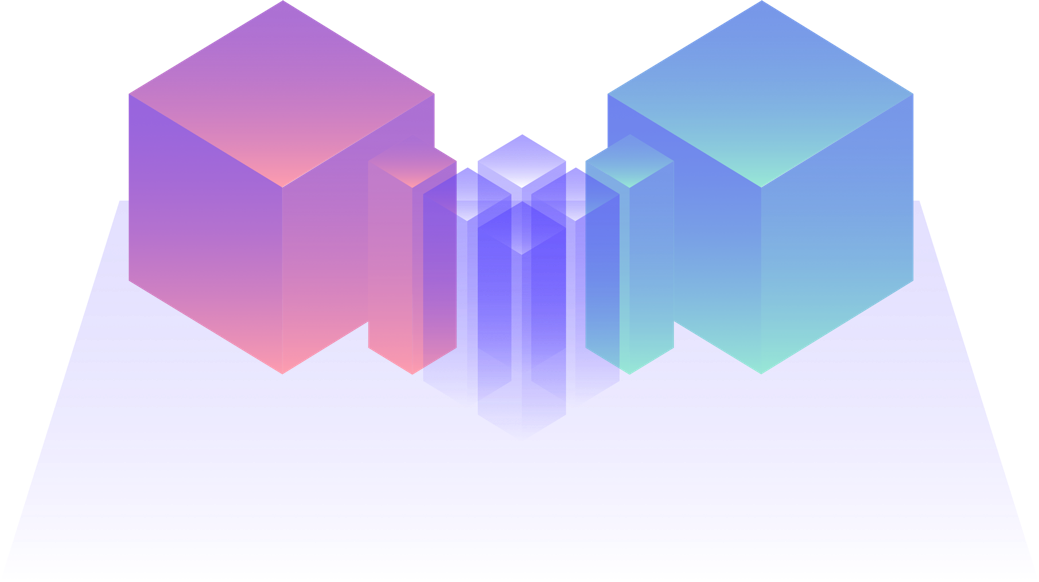 If a product with such integration mechanisms cannot be found, it should at least be possible to extend that product with uniform interfaces that integrate smoothly with the rest of the system.
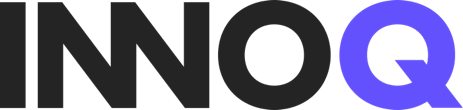 www.innoq.com
You can explore more in-depth information about self-contained systems, microservices, monoliths, REST, or ROCA at innoq.com/scs
Looking to modernize your IT landscape? Or build something new?We’d love to assist you. Get in touch!
The content in this info deck is licensed under the Creative Commons attribution-sharealike 4.0 international license.